The RFU’s approach to treating challenging behaviour: the use of group interventions
Surely a bad idea Cognitive and communication deficits after TBI
Disinhibition 
Repetitive or disorganised thinking 
Insensitivity to others 
Difficulty following conversations with multiple participants
.....fitful, irreverent, indulging at times in the grossest profanity......manifesting but little deference for his fellows, impatient of restraint or advice when it conflicts with his desires, at times pertinaciously obstinate, yet capricious and vacillating...
Harlow, 1868
Part of broader treatment approach
The power of identification
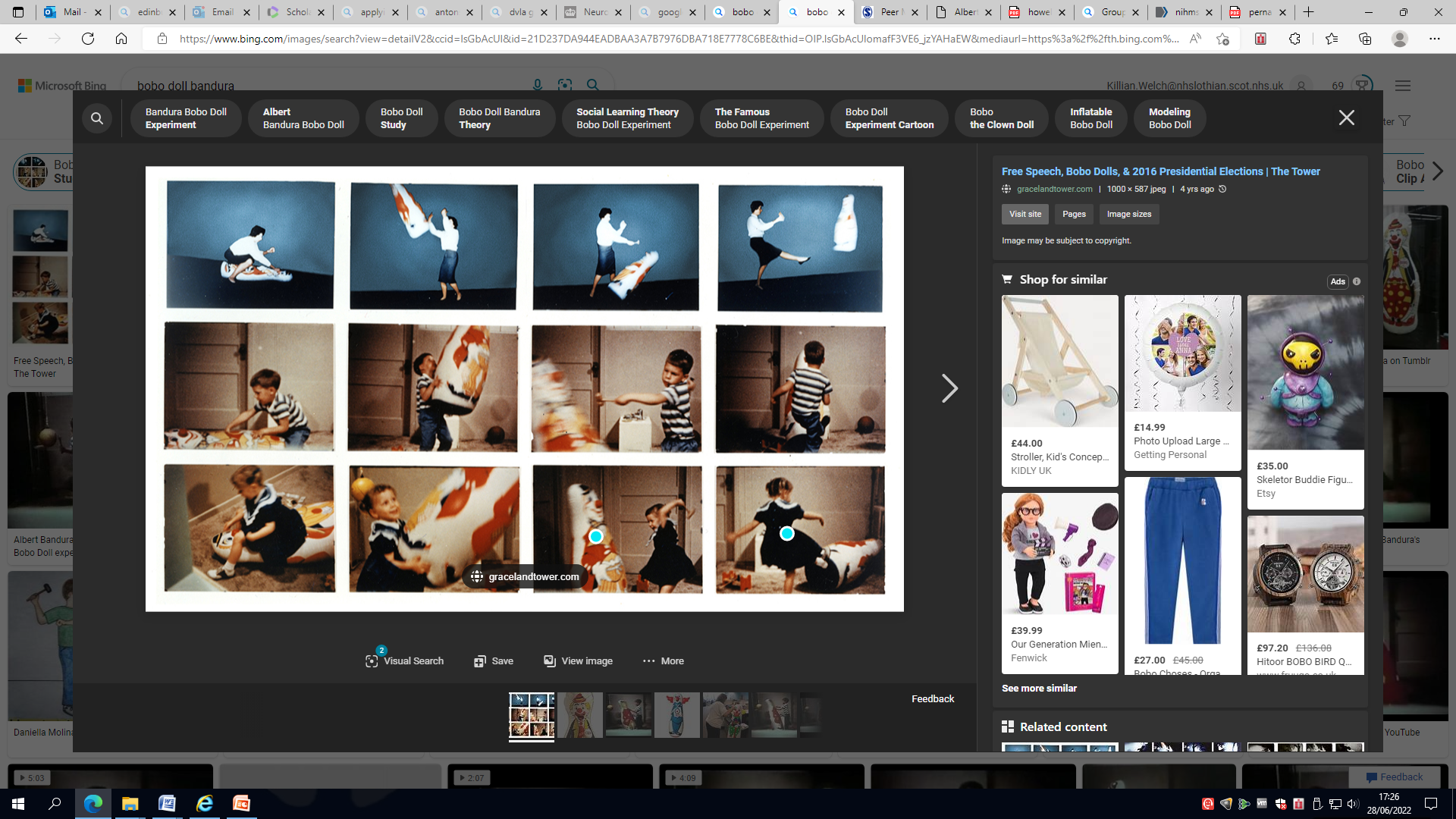 Bandura, A. (1986). Social foundations of thought and action: A social cognitive theory. EWglewood Cliffs, NJ: Prentice-Hall.
[Speaker Notes: From schunk 
Bandura – children more likely to immitate behaviours displayed same sex models 

Identification occurs with another person (the model) and involves taking on (or adopting) observed behaviors, values, beliefs and attitudes of the person with whom you are identifying.
Identification is different to imitation as it may involve a number of behaviors being adopted, whereas imitation usually involves copying a single behavior.


Modeled actions can serve as social prompts, such as when one emulates the behaviors of high-status models to obtain approval from others. 



Observing similar others succeed at a task can raise observers' self-efficacy and motivate them to try the task themselves, because they are apt to believe that if others can succeed, they can as well.]
Speech and Language Therapy (SLT)
Mel Hay (SLT)
Melanie.hay@nhslothian.scot.nhs.uk 

Luke Hanson, Fay Morrice, Helen Page (SLTs)
Diana Mintal (SLT assistant)
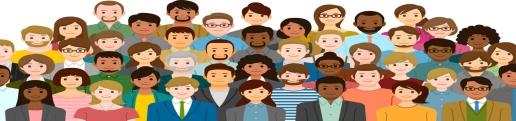 Groups in SLT
Found in range of settings
Life participation approach
Promotes interactions with different communication partners
[Speaker Notes: Why do we do them? Eg communication is a 2 way process.  1-1 impairmant based therapy is not realistic.
Gives people the opportunities to use real life skills, practice key social and communication skills
(neurorehabilitation, paediatrics, mental health) 
Some people feel more at ease talking with peers than members of staff
approach- real life communication opportunities incorporating long term goals]
Influences
Functional rehabilitation
Dynamic and flexible groups
Patient feedback
Work history
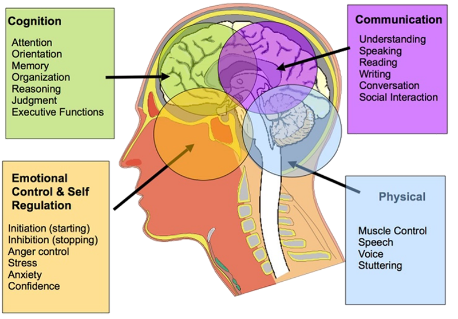 [Speaker Notes: We know real life situations work best for communication work
Lots of our patients can’t manage 1-1 impairment based sessions
Work history- neurorehab, paeds, mental health, ALD]
SLT Groups at the RFU
Name of group
Aims
Current Affairs

Bring Your Tune


Total Communication

Sensory Stories

Brain injury education group
Orientation, reasoning, attention and listening, expressing opinions
limited language demands, focusing on social communication

facilitating all modes of communication verbal and non-verbal
Incorporating all senses

Empowering, shared knowledge
[Speaker Notes: Tolerating others without falling out!]
Current Affairs Group
Weekly open group
Communal area
Pre-prepared 3 articles (photos)
‘who/where/what happened’ questions
Think of a title
[Speaker Notes: Encouraged discussion and flexible thinking.  Listening to other people’s ideas
SLTA would usually prep ideas
If someone in the group has a particular topic they would like to discuss further this can be incorporated]
Positives and Challenges
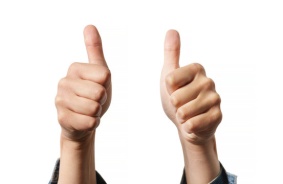 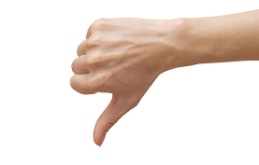 Positives
Challenges
Short preparation time
Environment
Variety each week
Developed into debate group
Keeps patients informed
Intensive staff support
Environment
Not accessible to all (visuals and language levels)
[Speaker Notes: Keeps people aware of what’s going on outside the RFU
Also, what makes a successful group?
Patient feedback questionnaires, more than 1 person turning up
Sometimes we think that groups will reduce staffing, however often this is not the case]
Bring Your Tune Group
Weekly open group
Approx 45 minutes
Communal area
Priming sessions for song ideas
Idea generation and reasoning
Listening to songs
Rating and scoring out of 3
Positives and Challenges
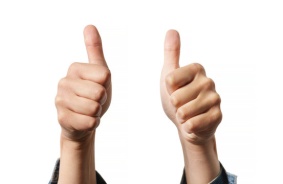 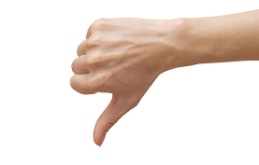 Positives
Challenges
Environment
Variety each week
Positive social interaction
Reduced language demands
Patient mix
Environment
Lengthy priming sessions
Competition
Patient mix
[Speaker Notes: Everyone invited!
Can be enjoyed by everyone
Competition difficult for some]
The One That Didn’t Work
What happened?
Why?
Total communication group:
2 patients with severe aphasia practicing use of gesture/writing/drawing
Although able to produce excellent gesture they both hated it!
Different personalities
Environment
Resources
Expectations
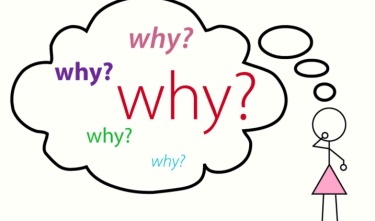 [Speaker Notes: It’s ok to try and seen what works!  1-1 input was better for these individuals.  Looked like a perfect match on paper
Too table top impairment based]
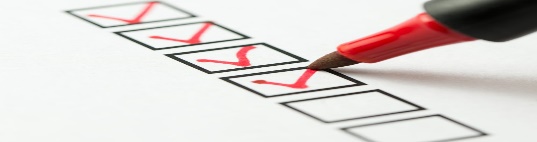 Final Points About Groups
Functional communication
Patient mix
Staff support
Environment is key
Flexible and dynamic
Realistic expectations
Patient feedback
[Speaker Notes: 1-1 therapy is often not functional.  People need to opportunity to interact with peers/other staff members/unfamiliar people
Just because someone has similar communication strengths and needs does not mean that they will make a good group
Groups are not always the answer to seeing multiple patients at once, often staffing heavy.  Be creative, involve nursing/volunteers/well known domestic staff
Be inclusive, patient lead as possible, not teacher/student relationship.  If more targeted group eg BI education a quieter room may be needed
Folow patient needs and interests to help keep groups feeling fresh and to ensure maintained interest
Don’t expect 2 much.  3 people can count as a group!  Some weeks and groups will go better than others.
Gain and listen to patients feedback to make relevant changes
Staff support and willingness to try]
Occupational Therapy
Alice Landrock (Team Lead)
Alice.Landrock@nhslothian.scot.nhs.uk 

Maureen Andress (assistant)
Helen O’Leary (Rotational OT)
[Speaker Notes: I would like to use this opportunity to let you know about my personal experience of running groups at the Robert Fergusson Unit.

Perhaps you have a lot of experience of facilitating groups yourself, or you are interested in starting one.  I hope that hearing my experience will give you some ideas.  If you have any suggestions for me I would love to hear them.]
Groups in OT
Nothing new – facilitating groups is a core component of delivering an OT service, especially within a mental health setting.  

At the RFU we strive to offer a biopsychosocial model of care that focuses on improving mental health, cognitive recovery and physical rehabilitation. Group work contributes to this rehabilitation approach.
[Speaker Notes: Although the RFU is not a mental health ward, it is also not traditional neurorehabilitation either.]
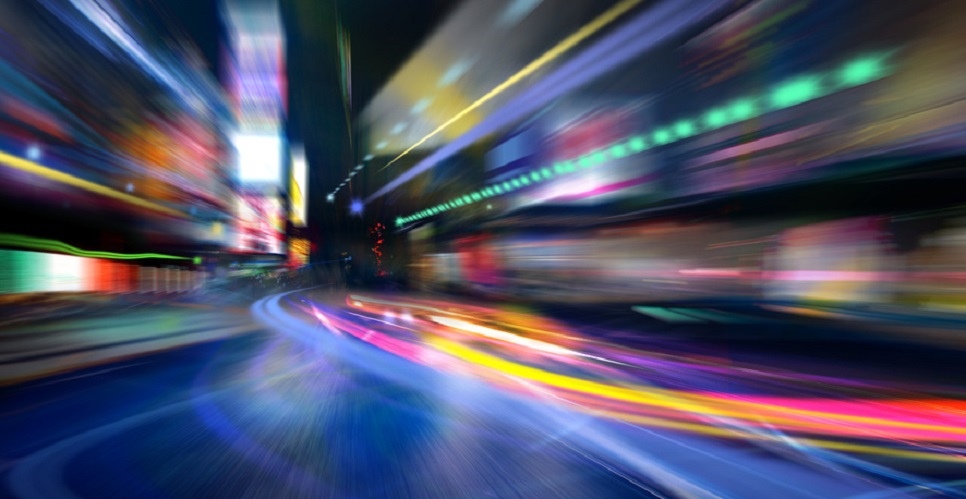 Influences
Influences

	The practice of OT is dynamic.  Influenced by social policy, research, personal experiences, our client group and feedback.  

	Every OT service will look slightly different
[Speaker Notes: The therapeutic use of self is shaped by our past experiences, my previous experience has been in Mental health and forensic learning disability
Older peoples community mental health service, I was exposed to many groups, facilitated by a number of occupational therapists
Adult mental health vocational rehabilitation service]
RFU  OT Groups (the ones I can remember)
RFU Points of view – Service user and staff forum
Works skills – vocational skills 
Curry club – team work and basic kitchen skills
Swimming – participating in community activity 
Producing  music video (collaboration with Art Link)
Breakfast group – normalisation, essential cooking skills,
Smoothie group – sensory, communication
Groups that stuck out
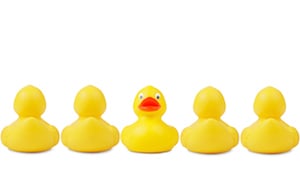 [Speaker Notes: Pre vocational skills group – real job, admin, light industrial tasks, stock taking etc.  Focusing on phycial – fine, gross motor skills, fatigue management, stamina, cognitive – time keeping, 

Curry club -]
Something special
Tuckman’s Model of Group Work
RFU Points Of View
Service user and staff forum.  

Open to all patients and staff at the Robert Fergusson Unit
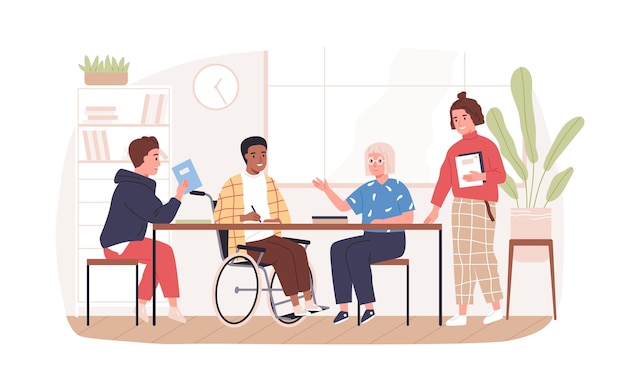 How to run the group
Practicalities
Chaired by OT or SLT staff.   
Weekly group, Mondays 2-3pm
Group set the agenda (with a backup idea, just in case)  
Minutes and Actions are documented in a formal meeting process
The group is held in the main, communal area of the ward.  Enough room for all patients and staff to attend.
Equipment: notebook to take minutes, flip chart to record discussions in an accessible way.    


Tuckman’s Theory of group work:
Regularly review group process, Forming, Storming, Norming, Performing
Aims of the Groups
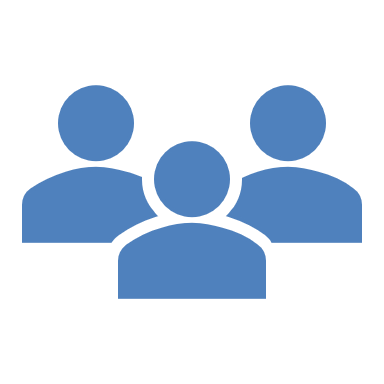 Opportunity for people to get together and be part of a group – inclusive RFU community 
Plan activities that people would like to take part in
Provide an opportunity for everyone to be involved in service improvement activities
Provide an opportunity for people to discuss issues that impact on them
Bridge the gap between service users, staff and service managers – and to ensure that service users voices are heard.
Some Of Our Achievements To Date
Service improvement – piloting feedback questionnaires and service information leaflets
Selecting sound canceling artwork for the ward
Planned and hosted a ward party – all patients, staff, families and friends were welcome 
Planed regular events – RFU’s got talent, Halloween party, Indoor Olympics,  
Looked at building plans for the new unit and met with project manager to ask questions and give opinions.   
We have had political discussions - leading to everyone who wanted registering to vote in referendums and elections 
Discussed activities that are on in the ward and wider hospital, making sure that everyone knows what is available
The one that didn't work
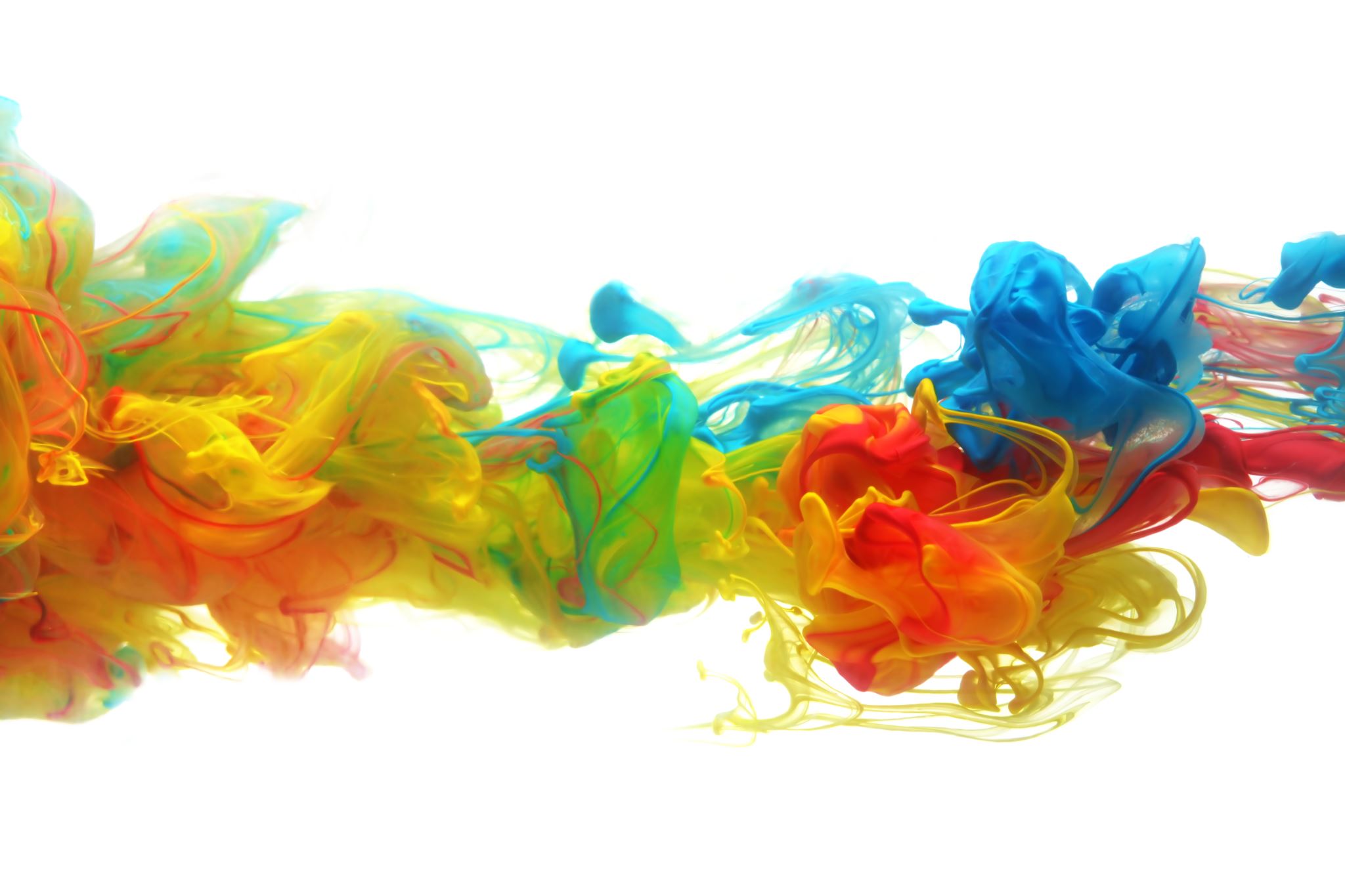 Art Psychotherapy  groups  at Robert Fergusson unit this is  a very brief overview of group work  for further detail and references please contact therapist .
Therapist Lynda Girvan
     

The mind is complex , dynamic  and sensitive to presence of other minds.  I approach with creative apperception and curiosity.
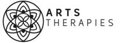 Introduction
Art therapy is an established psychological therapy delivered by  trained art psychotherapists. Art-making, alongside  development of the therapeutic relationship  is central  to the intervention .It’s designed to help anyone ,including those affected by adverse experiences , illness or disability , by supporting their social , emotional  and mental health needs.  All sessions are collaborative and actively involve the service user to work towards co-design and goal setting. 
Research  gathered from RCTs and  Patient Reported Experience Measures consistently show  positive changes;-  Self-esteem, motivation,  ability to communicate and relate to others,  ability to  manage strange feelings ,  and to develop focus and attention . 
 Art psychotherapy  has been part of the Robert Fergusson Unit service  since 1999  more recently we have supported  Music therapy trainees and look forward to more input here .
Will people  get it ?
For a long time, brain damage was considered to be  contraindicated for  verbal psychotherapy. This has changed with the development of the neuro-psychoanalysis movement , especially the work of Mark Solms and Oliver Turnbull  2002  
In 1980 Prigatano  recommended art as part of psychotherapy treatment  this has been in use since 1980’s.
 The connection between  Art psychotherapy and Neurological rehabilitation has been researched into and practice explored since 1980’s. Clinical Practice Guidelines  are also published there  see BAAT Forum www.baat.org.  
 Publications :- Art therapy with Adults with Physical Conditions and Art Therapy with Adults with Neurological Conditions  edited by S. Weston and M. Leibmann  gives good examples of work with this clinical population.  
BAAT Special Interest Group  Arts therapy in Neurology set up in 1999 , continues to  meet and network developing best practice with this population … We invite people to come and present about their work . Please contact if you are interested in doing this and finding out about our work.
Service integration is about  preparing the ground  and  involves working with groups of patients and staff also professional groups  to ensure safety and continuity of practice.Sharing approaches and  techniques  to support understanding is achieved in the following ways:- Once therapy position and approach  is understood  and tolerated, it is possible to  develop informed consent and support choice making.
Patient situation
Out of area – attachment narratives stimulated .
 People are at different stages in their recovery. 
Presenting behaviour can appear confusing  , people are ( staff and patients) vulnerable to having their communication about experience  misunderstood or pre-empted. Risk of testimonial injustice  and body doubt if experience is not actively  worked with  and thought about. Experience of being in group has to be stabilised.
Disturbance of sensory processing  can result in complicated interpersonal and intersubjective meeting;- self /other management  is complicated , this makes essential ADLS difficult to achieve and dependency a more significant presence in the  social exchange.
Due to the degree of emotional associated with ABI  how therapy is integrated into the recovering mind brain is not known  at the start - the work is always trauma informed and nuanced .
Reflective practice is Mentalization
The practice of mentalisation is nothing new . It is an evidenced based methodology ,  developed over many years , informed by psychodynamic , person centred and trauma informed practice. It is specifically used to address needs of service users with borderline personality disorder  see references . 
As behavioural presentation in this setting can be  confusing  and self/ other perception compromised. This  psychodynamic model helps to chart the individual within the group domain.
 Mentalization scope :-
Automatic – Controlled
Self -other
Inner –Outer
Cognitive – affective 
  The dimensions of Mentalization are nurtured in our primary groups family context and developed through life.
Therapist approach in  Groups
The art work can hold evidence of  physical and emotional challenge .
 This has to be viewed within the context of the work  and is not fixed in meaning . As the therapeutic relationship changes what is worked with will develop also . To safeguard against intrusive work we always reflect and  review  with the service user.
The art therapist is mindful of and working with :-
Perceptual disturbance.
The persons creativity.
Visual processing weakness.
 Getting used to changes in experience of materials , tools, activity  and helps to map blind spots. 
Confidence building in social and interpersonal relating
Developing point of view about   3D Space ;- in art psychotherapy  we consider different types of space  perceptual , actual, experiencing and personal.
Navigate and respect  areas of emotional and cognitive vulnerability.
Working with the fragile and traumatised individual.
The Robert Fergusson Unit has supported Art Psychotherapy groups since 1999 . The  Interpersonal model (Yalom) is designed for inpatient work. All sessions are developed reciprocally mindful of patient change clinical state  and large group dynamic.
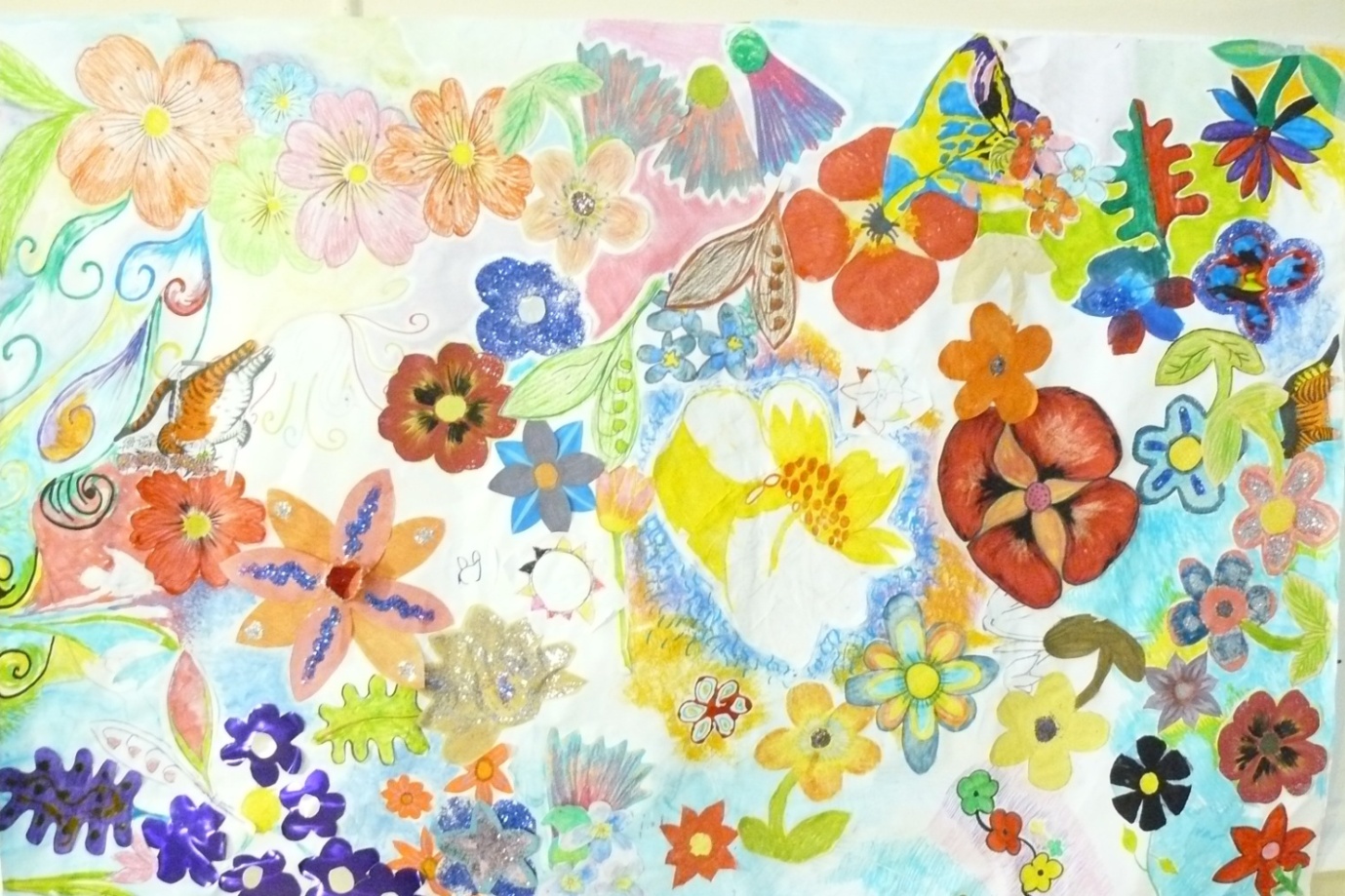 Examples of groups 
Open studio group Opportunity to explore language of art , think about  being alongside others .
Closed groups  focus on  specific items  such as  preparing for discharge . Managing expectation , reviewing  therapy gains. 
Mindful groups- Here and now focus  can address  tension on unit and difficult interpersonal relations 
Reflective groups -  Actively using art making to support return to good-enough Mentalization
Men's group and Women’s group
Open group work  provides a forum to make choices  around personal therapy needs. People often decide to   move on to one on one work  to explore more personal issues Example  of MDT collaborative working.  
People who contributed agree the work can be shared.
Reflective
Group focus is on experience,  findings ways to  cope with situation ,talk about therapy and life goals
What  service users said.“It has been good”  “Yes being in the group could be useful” “We have time to talk”  “Being in the group is good for mental health” “People need to know  what I am like and what my triggers are” “ We can continue with the group”
Structured reflection:– all reports, assumptions and feedback within wider treatment setting is  shared with service users .
Benefits
Acceptability in impaired insight 
Peer feedback more acceptable and greater impact
Modelling, reinforcement of appropriate behaviour in a social setting, vicarious learning from peers
Identification with others (adjustment)
Assess social skills 
Assess ability to make judgments/decisions in dynamic situation
Group setting may be more generalisable
[Speaker Notes: People generally do things with others. May be doing meal prep with carers, for example]
Tips and themes
Importance of task (versus verbal psycho-education/therapy) focus
Achieve identified end product (e.g. specific decisions, recommendations or tangible results)
Appropriate choice of members (similar areas of weakness or complementary)
Therapist as facilitator  
If challenging behaviour need more than one facilitator
Nursing support crucial 
NOT really resource saving (but achieve things other formats can’t)
[Speaker Notes: . Ideally, group members should have similar areas of weakness, so that specific areas of deficit may be addressed as a group.]